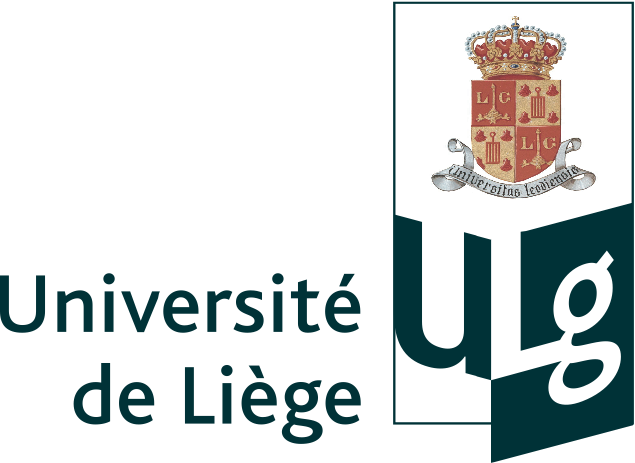 Apprentissage et mémoire chez l'enfant et l'adulte trisomique 21
Pr. Annick Comblain, Université de Liège

Grenoble, le 17 mars 2017 – Journées Internationales de la Trisomie 21
Niveau de fonctionnement intellectuel
Apprentissages conditionnés par
Mémoire à long terme
Mémoire de travail
[Speaker Notes: Mémoire  = Une des composantes principales d'un système plus global de traitement :

de l'information encodée 
des processus mentaux


Système cognitif de développe et évolue dans

La qualité de traitement de l'information
La qualité de la manipulation
La capacité de stockage des représentations résultant du traitement de l'information]
Etudes les plus nombreuses – voir  notamment Comblain (1996, 2002, 2009); Jarrold & al. (1997, 2000, 2001), Laws (2002),  Vicari (2005)
Système central de supervision
Calepin visuo-spatial
Stockage épisodique
Boucle phonologique
Contenus visuels		MLT épisodique		         Langage
d'après Baddeley, 2000
La quantité d'information stockée
Le fonctionnement du système
Les stratégies de mémorisation
Limitée
Globalement similaire
Effet de longueur des mots
Effet de similarité phonologique
Déficitaires
Absence de récapitulation spontanée
Non imputable à une perte auditive ± importante

Non imputable à un déficit d'articulation

Déficit spécifique de la boucle phonologique
Ne croissent pas avec l'augmentation en âge chronologique ou en âge mental
Langage oral
Langage écrit
Arithmétique
Système central de supervision
Etudes peu nombreuses – voir  notamment Vicari et al. (1995, 2005)
Stocke temporairement et traite n'importe quel type d'information
Calepin visuo-spatial
Stockage épisodique
Boucle phonologique
Contenus visuels		MLT épisodique		         Langage
d'après Baddeley, 2000
Mémoire verbale
Empan de chiffres
Mémoire spatiale
Corsi block
Ordre direct
Ordre direct
Ordre inverse
Ordre inverse
Chute spécifique de la performance dans les tâches de rappel en ordre inverse chez les ET21 comparativement aux
EDN 
EDI d'autres étiologies
Ressources réduites du système altèrent la MCT de manière générale (stockage et manipulation de l'information)
Plus préservé que la boucle phonologique
➠ avantage relatif pour les tâches visuo-spatiales par rapport aux tâches verbales
Etudes récentes – voir  notamment Carretti et al. (2013), Lafranchi et al. (2004, 2012),Yang et al. (2014)
Système central de supervision
Calepin visuo-spatial
Stockage épisodique
Boucle phonologique
Contenus visuels		MLT épisodique		         Langage
Profils non homogènes
Conclusions établies pour le matériel verbal non généralisées au traitement des informations visuo-spatiales

➠ des anomalies dans l'analyse perceptuelle plutôt que dans les processus mnésiques semblent responsables des faibles performances des ET21
d'après Baddeley, 2000
Stockage
Traitement de l'information spatiale
MT spatiale
Corsi block en ordre direct
Corsi block en ordre inverse
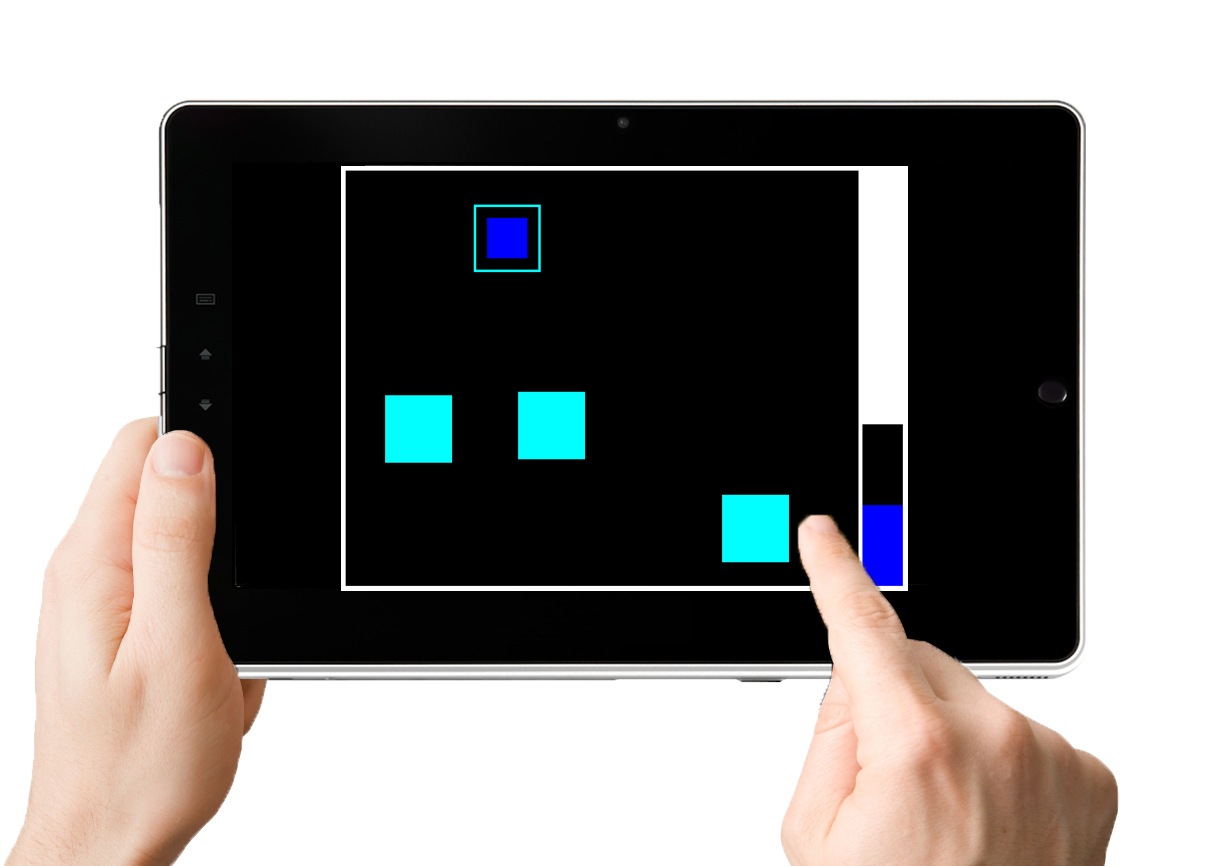 ±
Mémoire spatiale séquentielle semble être en phase avec le niveau général de fonctionnement des ET21 (AM)

MT spatiale = aspect de ma mémoire spatiale qui semble le plus touché chez les ET21 ➠ plus de contrôle et de traitement
CANTAB spatial WM task
(ou version simplifiée "frog task")
Pennington et al. (2003), Cardoso-Martins et al. (2009), Lafranchi et al. (2004, 2012)
CANTAB spatial WM task
Mémoire séquentielle
Mémoire simultanée
Déficit de stratégie 
➠ incapacité d'utiliser des patterns comme aide au rappel des positions dans des configurations spatiales simultanées
Pattern ordonné
Pattern ordonné
Cohérent avec les données sur la MCT verbale 
➠ déficit d'utilisation spontanée de stratégies de mémorisation comme la récapitulation mais peut-être amélioré par un entraînement spécifique
Pattern aléatoire
Pattern aléatoire
Déficit de perception visuelle 
➠ possibilité d'un "encombrement" visuel rendant difficile la distinction entre différents items
Avantage dans l'analyse globale des  stimulations visuelles mais déficit dans l'analyse visuo-spatiale des détails

Les ET21 peuvent voir les patterns comme les EDN mais cela ne signifie pas qu'ils puissent s'en rappeler
nécessité d'études afin de dégager les facteurs qui sous-tendent ces résultats  :
des plus basiques ➠ perception visuelle
aux plus complexes ➠ utilisation de stratégies
Pattern ordonné
Pattern aléatoire
Carretti et al. (2013)
Niveau de fonctionnement intellectuel
Apprentissages conditionnés par
Mémoire à long terme
Mémoire de travail
[Speaker Notes: Mémoire  = Une des composantes principales d'un système plus global de traitement :

de l'information encodée 
des processus mentaux


Système cognitif de développe et évolue dans

La qualité de traitement de l'information
La qualité de la manipulation
La capacité de stockage des représentations résultant du traitement de l'information]
Mémoire à long terme
Explicite
(déclarative ou propositionnelle – faits)
Implicite
(non déclarative ou procédurale)
Sémantique
(mots, idées, concepts, sens)
Episodique
(événements, vécu)
Habiletés
EN > EDI > ET21
EN = EDI = ET21
Confirme la dissociation entre mémoire explicite et mémoire implicite chez les personnes T21 (Carlessimo et al., 1997)
d'après Tulving (1985)
Calculer
Lire et écrire
Facteur de risque environnemental
Risque génétique d'anomalies corticales
Modulation génétique de la localisation
Facteur de risque génétique
Biologie
Conditions hormonales
Anomalies périsylviennes gauches
Perturbation thalamique
Perturbation cortex pariétal postérieur
Perturbation cérébelleuse
Récupération lexicale lente
Faible MCT verbale
Faible conscience phonologique
Cognition
Trouble auditif
Trouble visuel
Trouble moteur
Mauvaises correspondances graphèmes-phonèmes
Comportement
Faible discrimination de fréquences
Faible détection de contrastes
Maladresse
Dénomination lente
Faible empan de chiffres
Lecture déficiente
Contrepèteries difficiles
Modèle de la dyslexie développementale d'après Ramus (2005)
[Speaker Notes: Difficultés rencontrées dans l'acquisition du langage écrit chez les personnes trisomiques 21
Conscience phonologique déficitaire  ➠ difficultés de segmentation des mots en phonèmes et de manipulation de ceux-ci).

Prépondérance d’utilisation d’une stratégie logographique de lecture avec difficulté de passage à une stratégie alphabétique. 

Difficultés d’application des règles de correspondance grapho-phonologiques. 

Compréhension à la lecture limitée à des structures simples. 

Ecriture manuelle rudimentaire de mauvaise qualité (cf. problèmes moteurs et psychomoteurs). 

Orthographe défectueuse et correspondant aux difficultés observées en lecture.]
Les personnes trisomiques 21 sont capables d’accéder à un bon niveau de lecture mais quid de la conscience phonologique ?  2 positions :
Morton & Frith (1993)
Cupples & Iaconno (2000)
Dans cette population également lecture et conscience phonologique sont étroitement liées.
Cossu et al. (1990, 1993) 
Evans (1994)
Les enfants T21 sont capables de lire malgré de faibles résultats aux épreuves de métaphonologie.
Morton & Frith (1993)
compétence ≠ performance
Performances aux tâches métaphonologiques ne requièrent pas seulement  un accès aux représentations phonologiques  quid de l’influence du niveau cognitif ?
Gombert (2002)
Les compétences métaphono des enfants T21 = faibles et <  EN mais étroitement liées avec leur niveau de lecture
≠ selon les tâches proposées
Les pseudo-mots visuellement éloignés d’un mot existant sont moins bien lus que les pseudo-mots visuellement proches d’un mot connu.
Les pseudo-mots sans voisins orthographiques sont moins bien lus que les mots réguliers.
La position intermédiaire de Gombert (2002)
Utilisation d’analogies avec les mots connus pour lire des pseudo-mots.
Difficultés lors de l’application de règles de correspondance grapho-phonologiques aux items n’ayant pas de relation lexicale avec les mots connus
Un certain niveau de vocabulaire est nécessaire pour comprendre les tâches de décodage de non-mots

➠ les ET21 (faible niveau de vocabulaire) essaient probablement de décoder les non-mots comme des mots réels qu'ils ont précédemment vus
Les ET21 peuvent avoir atteint un niveau de conscience phonologique qui leur permet de décoder des non-mots mais qui ne leur permet pas de réussir les tests de conscience phonologique
Méta-analyse de Naes et al. (2012)
Essai d'un programme d'apprentissage de la lecture basé sur des habiletés phonologiques
Peut-on espérer une généralisation des gains au décodage mesuré par la lecture de non-mots?
Ce programme permettrait-il également d'avoir des gains au niveau des habiletés alphabétiques (correspondance lettres-sons et conscience phonologique ?)
Est-il possible de conceptualiser un programme d'intervention de lecture efficace qui améliorerait les capacités de lecture des ET21 ?
Etude de Baylis & SnowlIng (2011)
Approche multisensorielle 

2 sessions individuelles d'une heure / semaine (20 séances)
Travail de l'alphabet (avec des lettres en bois)
Correspondance lettre-son : basé sur des rimes et des analogies
Mots clé et lecture partagée de livres
Exercices de compréhension basés sur la lecture partagée

A chaque début de session l'enfant doit mettre les lettres de l'alphabet en ordre dans une forme d'arc ➠ il nomme chaque lettre par son nom et par son son

Chaque session d'entraînement est organisée par paire
Session 1 : introduction de la notion à travailler ➠ travail de la rime de début avec un livre spécialement dédié à cet effet
Session 2 : révision de la notion avec les lettres en bois et des mots écrits à compléter
[Speaker Notes: Epreuves
Habiletés de lecture  British Ability II reading Scale A : mots réguliers et irréguliers (le nbre de mots lus correctement est utilisé pour calculer l'âge de lecture)
Early word Recognition Test   lecture des mots apparaissant le plus fréquemment dans les supports de lecture (117 mots sur des feuilles A4)
Orthographe  10 items du British Ability Scales II : a, on, and,the, up, go, big, sit, bus, my, box 
Connaissance des lettres : 26 lettres minuscules présentées dans un ordre aléatoire 
Conscience syllabique : 
apparier des mots selon la syllabe initiale ou finale (choix parmi 3 images choisir les deux images dont le mot commence ou se termine par la même syllabe) 
compléter des mots "this is a ra … (rabbit)", l'enfant doit donner la dernière syllabe donc "bit". 
Rime de début de mot  tâche d'appariement d'allitération :  une série d'images présentées et nommées par l'expérimentateur. L'enfant doit sélectionner les 2 images qui commencent par le même son (bell, boat, dog 
Conscience phonologique  présentation de mots monosyllabiques, l'expérimentateur fournit les 2 premiers phonèmes du mot et l'enfant doit fournir le dernier 


Objectifs
Développer les habiletés alphabétiques

Développer la conscience de la rime de début de mot

Augmenter la taille du vocabulaire visuel

Développer les habiletés de décodage des mots

Le programme inclut également des tâches de compréhension, d'orthographe et d'écriture 

Le programme progresse par petites étapes en se focalisant sur le développement de la connaissance  de la correspondance lettre-son, la segmentation, l'appariement et l'identification des rimes  toujours dans le but de développer chez l'enfant des habiletés de décodage

Renforcement de l'entrainement phonologique via du matériel adapté et des livres de lecture utilisant la rime comme unité de base]
les progrès dans le développement des capacités de décodage sont limités
Hypothèse 1:  la perte auditive chez certains sujets peut avoir contribué à leurs difficultés de conscience phonologique
Hypothèse 2 : pour favoriser l'émergence de la conscience phonologique le programme d'entrainement doit être plus long et plus intensif
Hypothèse 3 : Les difficultés de langage des ET21 sont telles qu'il n'est pas possible de combler suffisamment les déficits phonologiques afin de les amener à développer un système de décodage autorisant l'assemblage et la segmentation phonologique
Peut-on espérer une généralisation des gains au décodage mesuré par la lecture de non-mots?
±
Ce programme permettrait-il également d'avoir des gains au niveau des habiletés alphabétiques (correspondance lettres-sons et conscience phonologique ?)
Est-il possible de conceptualiser un programme d'intervention de lecture efficace qui améliorerait les capacités de lecture des ET21 ?
Calculer
Lire et écrire
Compétences mathématiques élémentaires
[Speaker Notes: Les compétences mathématiques élémentaires sont très diverses, ce qui en rend l’évaluation plus difficile que celle de la lecture, par exemple 

Ces compétences sont souvent interconnectées et seule une évaluation systématique des composantes permet de comprendre l’origine d’un échec. 
 Par exemple, un échec aux multiplications simples peut résulter d’une incompréhension des algorithmes associés à cette opération ou de l’ignorance des tables de multiplication.]
Contamination perceptive de la configuration
Nye et al. (2001), Thibaut et Stoffe (2002)
[Speaker Notes: Ce résultat ne surprend guère, puisque l’appariement a été réalisé sur base de l’âge mental non verbal, beaucoup plus élevé que l’âge verbal chez les sujets trisomiques 21 et différent de l’âge verbal des appariés. 

Cette connaissance des noms de nombre moindre chez les sujets trisomiques 21 pourrait n’être que le reflet de leurs compétences langagières inférieures. 

De la même façon, la plupart des sujets sont incapables de réaliser une collection équivalente à une collection de référence : dans cette tâche les sujets tâtonnent en essayant de reproduire la configuration sur une base perceptive, sans comprendre qu’il suffit de compter le nombre d’objets de la collection de référence et de compter le même nombre d’objets sur le matériel cible pour obtenir la solution.]